Gas Laws (sections 11.8-12.1)
Unit: Gases & Atmospheric Chemistry
Introduction to Gas Laws
Experimentation in the 17th and 18th centuries led to the understanding of gas behavior and to the following important laws:
BOYLE’S LAW
pressure – volume relationship
Boyle’s Law -  P-V relationship
Changes in temperature and pressure have little effect on the volume of liquids and solids, however they do considerably affect the volume of a gas.
Robert Boyle (1627-1691) investigated the relationship between pressure and volume at a constant temperature (1661).
Boyle used the manometer and barometer to study the pressures and volumes of different samples of different gases.

RESULT: As the pressure on a gas increased, the volume of the gas 
     decreased proportionally, provided that the temperature and 
     amount of gas remain constant.
BOYLE’S LAW:   - the volume of a fixed amount of gas at a constant temperature is inversely proportional to the pressure exerted on the gas.
Boyle’s Law
A graph of P versus V will give a curve (hyperbola).
A graph of P versus 1/V will yield a straight line.
This can be represented mathematically as:


                                               Or


The proportional sign can be replaced by an equal sign by introducing a proportionality constant, k.   The value of k differs depending on the gas sample and the temperature, but remains constant throughout the experiment.
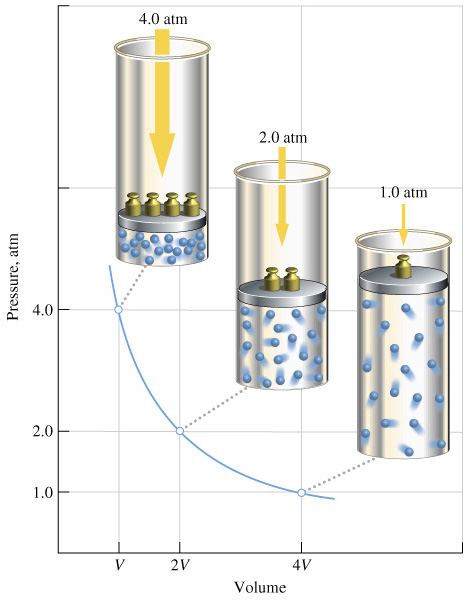 Sample Problem
Q:  A 2.0L party balloon at 98kPa is taken to the top of a mountain  where the pressure is 75kPa. Assume the temperature is constant.  What is the new volume of the balloon?
Given:  	V1=2.0L
              P1=98kPa
              P2=75kPa
Required: 	V2= ?
Analysis:	P1V1= P2V2
Therefore, the new volume is 2.6L.
Solution:	V2 = P1V1
               		 P2
 
           	    = 98kPa x 2.0L
                           75kPa
                V2 = 2.6L
NOTE:  when doing these questions units must be the same – thus conversions may be necessary!
Boyle’s Law
Thus the equation becomes:		  
                                                   or     
 
 
 To compare the same gas sample at constant temperature under different pressure and volume conditions, Boyle’s Law mathematically is simply;
                                                           P1V1 = P2V2
Practice Problem #2
Q:  A sample of CO2 has a pressure of 55 mmHg in a volume of 125 mL.  The sample is moved to a new flask in which the pressure of the gas is now 78 mmHg.  What is the volume of the new flask?  Assume that temperature is constant throughout the experiment.
Kelvin Temperature Scale
When we work with gases we use a temperature scale called the Kelvin Temperature Scale. K
Jacques Charles (1787) discovered that the volume of a fixed quantity of a gas at a constant pressure increased with increasing pressure.
More precisely he discovered that an increase in 1 degree Celsius resulted in an increase of 1/273 of its volume at 0oC.  Also, the gases contracted (shrunk in volume) by the same proportion.
Kelvin Temperature Scale
A plot of Volume versus Temperature would look as follows:

Note: When the plot of V versus T are extended to intercept the x-axis (extrapolated), we find that the point of intersection is -273.250C
 
LORD KELVIN (aka William Thompson) is credited with the development of the Kelvin scale of temperature.  The Kelvin scale uses -273.15oC as the zero point.
 
Absolute zero (-273.15ºC) is Zero Kelvin (0 K)
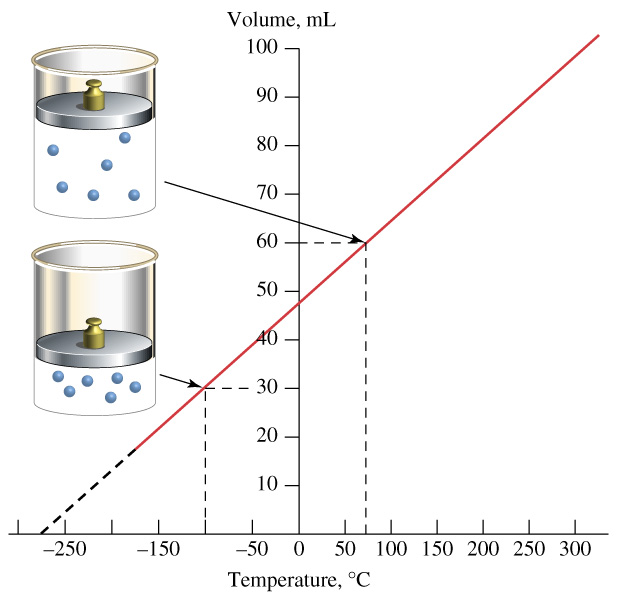 Kelvin temperature Scale
When the line is extrapolated downward the line meets the temperature line (X-axis) at a point where the temperature is -273ºC.
 
this temperature is called Absolute Zero and is the lowest possible temperature and is the basis for the Kelvin temperature scale
 
To convert ºC to K.  add 273
To convert K to ºC,  subtract 273
 *  SATP = 100kPa and 298K   and       STP = 101.325kPa and 273K
Charles’ law : T –V relationship
Charles’s Law – “if a given quantity of gas is held at a constant pressure, its volume is directly proportional to the absolute temperature” (i.e pressure increases with increase temperature).
 This can be represented mathematically as:
                              V        T,      Where T is in kelvins.  
 Introducing a proportionality constant k1:

To compare the same gas sample at constant pressure under different  temperature and volume conditions, we can use:
		                              V1 = V2
                                                               T1     T2
V = k1 x T     or  V  = k1
						T
Sample Problem
Q:  A gas inside a cylinder with a movable piston is to be heated to  315ºC.  The volume of the gas in the cylinder is 0.30L at 25ºC.  What is the final volume when the temperature is 315ºC?
Given:  V1=0.30L           T1=25ºC           T2= 315ºC
Required    V2=?   T1= in K   T2= in K
Analysis:     V1 = V2                     ­­T2= 588 K              T1 = 298 K
                     T1     T2
Solution:      V2=V1T2
                           T1

                  V2=0.30L x 588K
                            298K
                             V2=0.59L
Therefore the final volume of the gas at 315ºC is 0.59L.
MEMEBER:  when doing these questions units must be the same – thus conversions may be necessary!
Avogadro’s Hypothesis & Gay-Lussac Law
Quantity - volume relationship
 
The volume of a gas in a container is affected not only by pressure and temperature, but also by the amount of gas as well.
 
The relationship between the quantity of gas and its volume was investigated by Gay-Lussac and Amadeo Avogadro (yes the same Avogadro!).
 
Gay-Lussac while doing experiments on the reactions of gases discovered the relationship between temperature and pressure acting on a fixed volume of gas.
Gay-Lussac Law
Gay-Lussac’s Law of Combining Volumes – states that “gases always combine with one another in the ratio of small whole numbers, as long as temperature and pressure are kept constant”.




Gay-Lussac’s law of combining gases remained only as a summary of his experimental observations, until Amedeo Avogadro published his experimental results in 1811.
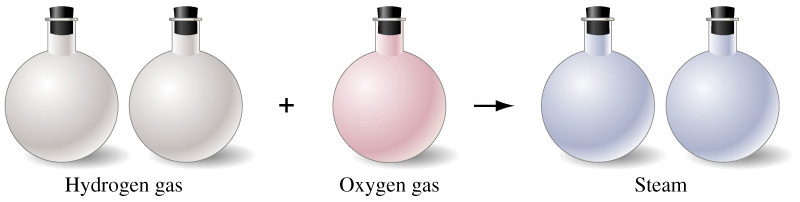 Avogadro’s Hypothesis
Avogadro’s Hypothesis- states that “equal volumes of gases under the same conditions of temperature and pressure have equal numbers of molecules”.  
This also means that one mole of gas; regardless of the type of gas, occupies the same volume at the same temperature and pressure.
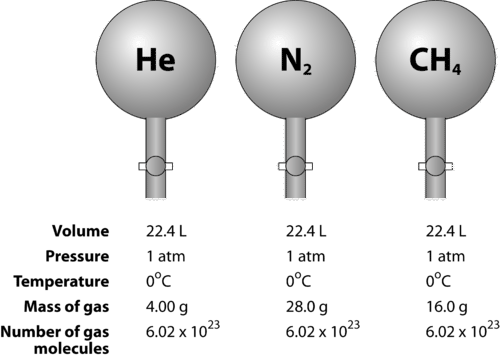 Gay-Lussac Law
V  is proportional to n,      Where n is the number of moles.  
                                            V = k1 x n     
                 And,
		                 V1 = V2
                                                n1     n2

Experimenta have shown that 1 mol of any gas (6.023 x 1023molecule) @ STP 101.3 kPa and 273 K occupies 22.4 L/mol of volume.  AND  @  SATP 100 kPa and 298 K occupies a volume of 24.8 L
 
THIS IS KNOWN as the MOLAR VOLUME of a gas at STP ( We will come back to this shortly!)
Guy-Lussac Law:  P –T relationship
The Pressure and Temperature Law (sometimes called the Gay-Lussac Law- states that “the pressure of a fixed amount of gas, at constant volume, is directly proportional to its Kelvin temperature.
 
This can be represented mathematically as:
  
Introducing the proportionality constant k2.              P = k2T   or    P = k2 T

If we assign initial and final conditions, then
			P1  = P2
			T1     T2
this represents a direct relationship i.e. heat an aerosol can and  the pressure will increase until the can ruptures.
Sample Problem
Q:  A sealed storage tank contains argon gas at 18ºC and a pressure  of 875kPa at night.  What is the new pressure of the tank and its contents when it warms up to 32ºC during the day?
Given:   T1=18ºC        T2=32ºC      P1=875kPa
      
Required:  P2=?
Paraphrase: the new pressure of the tank is 917 kPa
Analysis:       P1 = P2             T1= 291K      T2=305K
                       T1    T2
Solution:         P2= P1T2
                              T1
 
                        = 875kPa x 305K  = 917 kPa
                                  291K
Molar Volume of Gases
For all gases at a special temperature & pressure, there must be a certain volume that contains one mole of particles ….called the molar volume
 MOLAR VOLUME  is the space that is occupied by one mole of a gas (L/mol).
 It has been determined empirically that the molar volume of a gas at SATP is 24.8L/mol or 22.4 L/mol at STP
 Molar volume can be used as a conversion factor between the number of moles and the volume of a gas. (did someone say Stoichiometry!)
Sample Problem
Q:  What volume does 3.5g of helium gas occupy at SATP?
nHe=3.50g/ 4.00g/mol
          =0.875mol
     now convert to volume at SATP          MV= n x V
                                                        MVHe= 0.875mol x 24.8L/mol
                                                               = 21.7L

     therefore 3.5g of helium gas occupies 21.7L at SATP.
Combined Gas Law
The relationship between volume, temperature, and pressure is expressed mathematically by the combined gas law.
 
P1V1 = P2V2
    T1        T2
Sample Problem
A balloon containing hydrogen gas at 20ºC and a pressure of 100kPa has a volume of 7.50L.  Calculate the volume of the balloon after it rises 10km into the upper atmosphere where the temperature is -36ºC and the outside air pressure is 28kPa.  Assume that no hydrogen gas escapes and that the balloon expands, etc.
Required:    V2= ?
Given:  T1=20ºC=293K
           P1=100kPa
           V1=7.50L
           T2=-36ºC=237K
           P2=28kPa
Analysis:          P1V1 = P2V2
                        T1        T2
Solution:         V2=P1V1 x T2
                             T1     P2
                         =100kPa x 7.50L x 237K
                                293K x 28kPa
                      V2=22L
Paraphrase:   Therefore the new volume of the balloon is 22L.